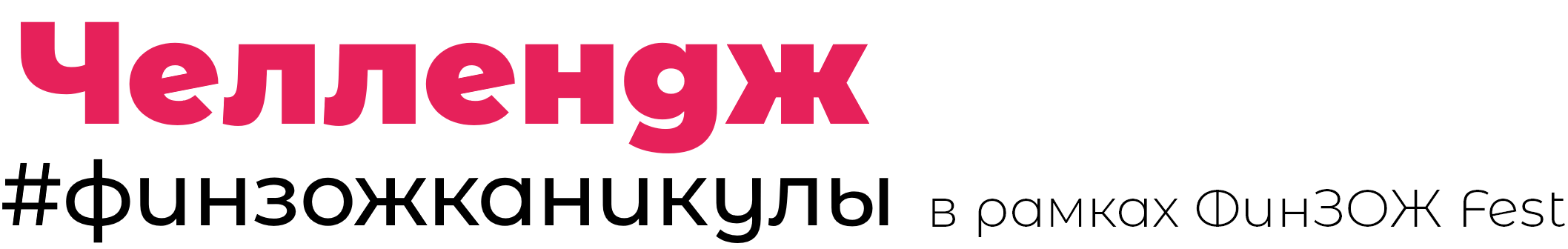 для подростков
Условия челленджа:
Подпишись на аккаунт «Мои финансы»в Вконтакте или Instagram.
Напиши пост или сними видео об оптимизации своих трат, разумной экономии или своём способе финансового ЗОЖа.
Поставь хештег #финзожканикулыи #моифинансы в описании.
Выложи то, что получилось, на своей страничке ВКонтакте, Instagram или Tik-Tokдо 12 ноября.
Привет!
Экономить – это не значит постоянно отказывать себе. Наоборот, ты сможешь позволить себе еще больше, если будешь разумно подходить к тратам.
Прими участие в челлендже #финзожканикулы и выполни наше задание или придумай своё!
Что тебя ждет? Ты снизишь свои траты, а значит, у тебя будет больше денег. И лучших ждут призы от Mastercard, главныйиз которых – bluetooth-колонка с power bank!
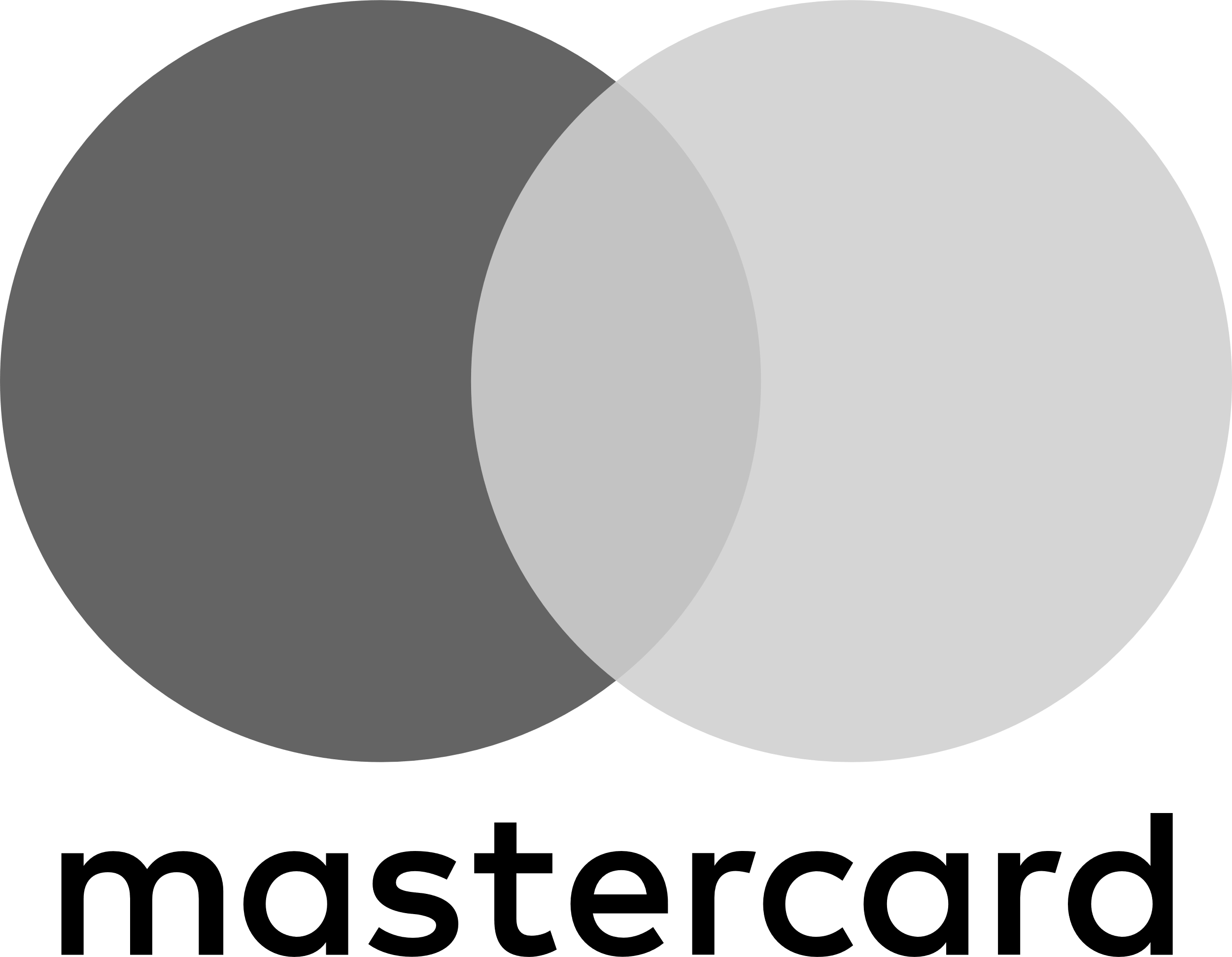 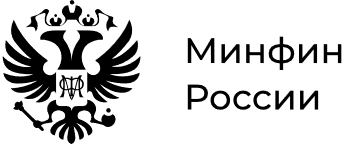 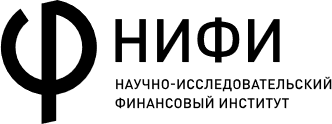 организатор
оператор
партнер
1. Обнови тариф!
Тарифы сотовой связи постоянно обновляются, и система построена таким образом, что за старые тарифы, как правило, приходится платить больше. Может, есть смысл взять тариф на семью? Ты много говоришь по телефону или больше сидишь в сети? Так может, стоит сократить количество минут?
Кстати, проверь, нет ли у тебя платных подписок? Часто бывает, что их подключают бесплатно в тестовом режиме, а потом они становятся платными.
2. Проверь подписки и отключи ненужные
Потрать время и выпиши все платные подписки, что у тебя есть: Apple Music, Google Play Music, Play Station Plus и так далее. Или, например, хранилище вроде Dropbox? Или приложения для редактирования фото и видео?
Если ты не пользуешься этими приложениями больше3 месяцев – смело отказывайся от них хотя бы на время.Контролируй свои подписки. Это можно делать вручную, но удобнее всего пользоваться приложениями вроде Subby для Android или Bobby для iOS.









3. Отвяжи карту!
Если у тебя привязаны платежные карты к магазинам, то отвяжи их. Этот маленький шаг поможет тебе не делать импульсивных покупок. Всякий раз, когда ты будешь вводить данные карты вручную, ты подумаешь еще раз – надо ли тебе покупать все это или нет.
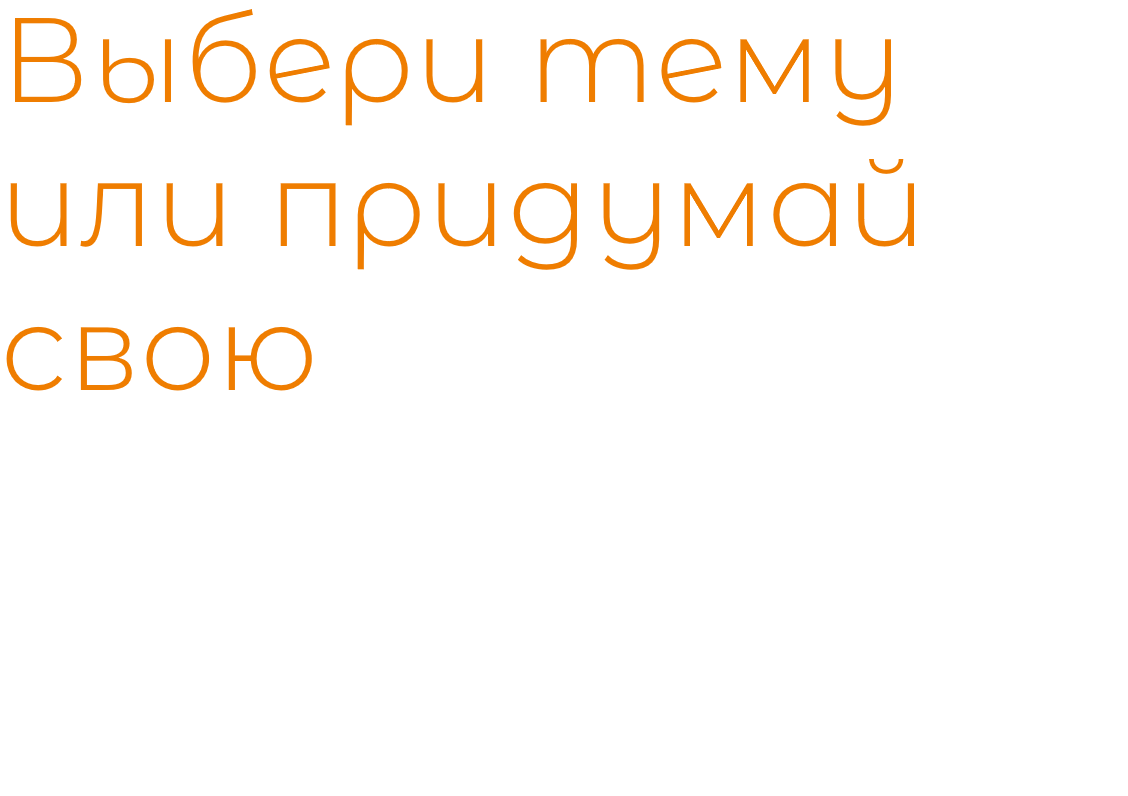 4. Установи приложения для ведения бюджета.
Ты не поверишь, но это может стать захватывающим квестом! Если ты месяц будешь вести записи расходов, то найдешь пару «черных дыр», куда утекают деньги. Захватывающий поиск!
5. Расспроси родителей.
Поболтай с родителями и узнай, какой у них был самый большой финансовый фейл? Может, они потеряли кошелек? Или их обманули мошенники? Или они дали в долг не тем людям. Обязательно спроси, как они справились со своей финансовой неудачей.
Негативный опыт – часть жизни. Учись на чужих ошибках.
6. Составь бюджет своего дня рождения.
Подсчитай, сколько тебе хотелось бы потратить по максимуму. Составь список с ценами. Даже если у тебя нет этих денег, просто дай себе возможность подсчитать и подумать, сколько надо. Это будет твоя цель на будущее.
7. Придумай, как сэкономить деньги.
Наверняка, ты знаешь еще массу способов!
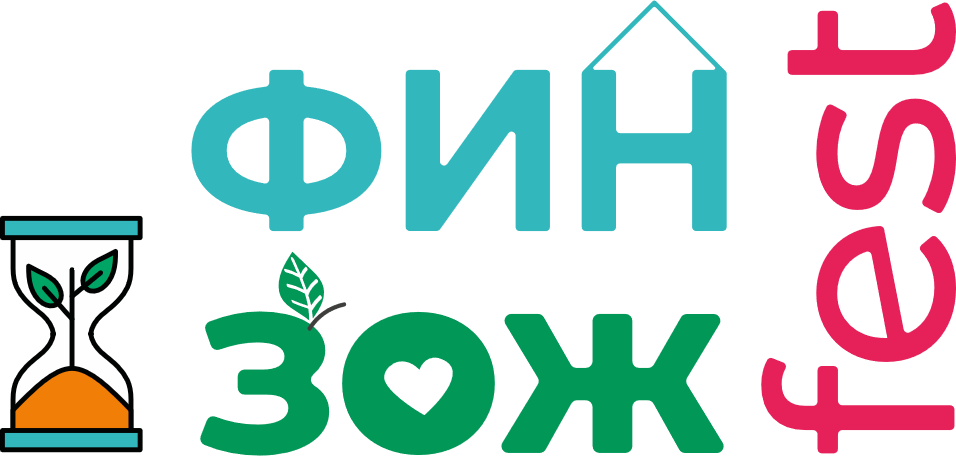 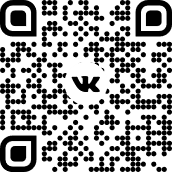 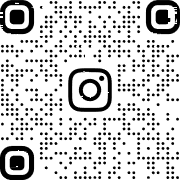 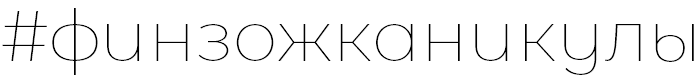 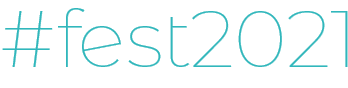 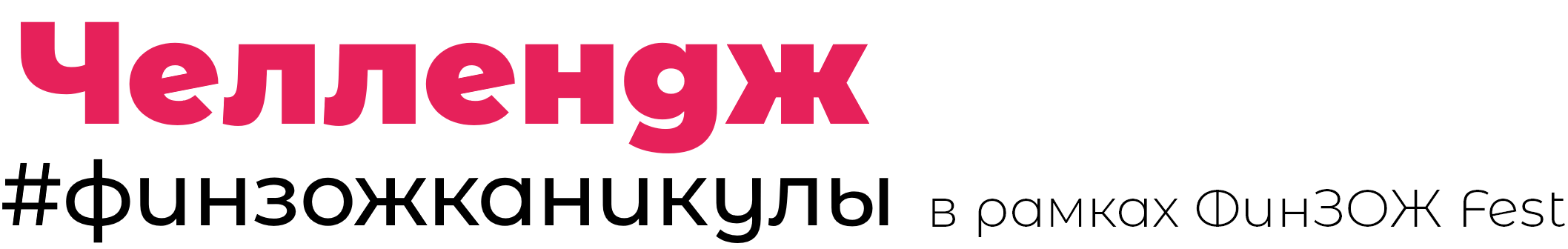 для взрослых
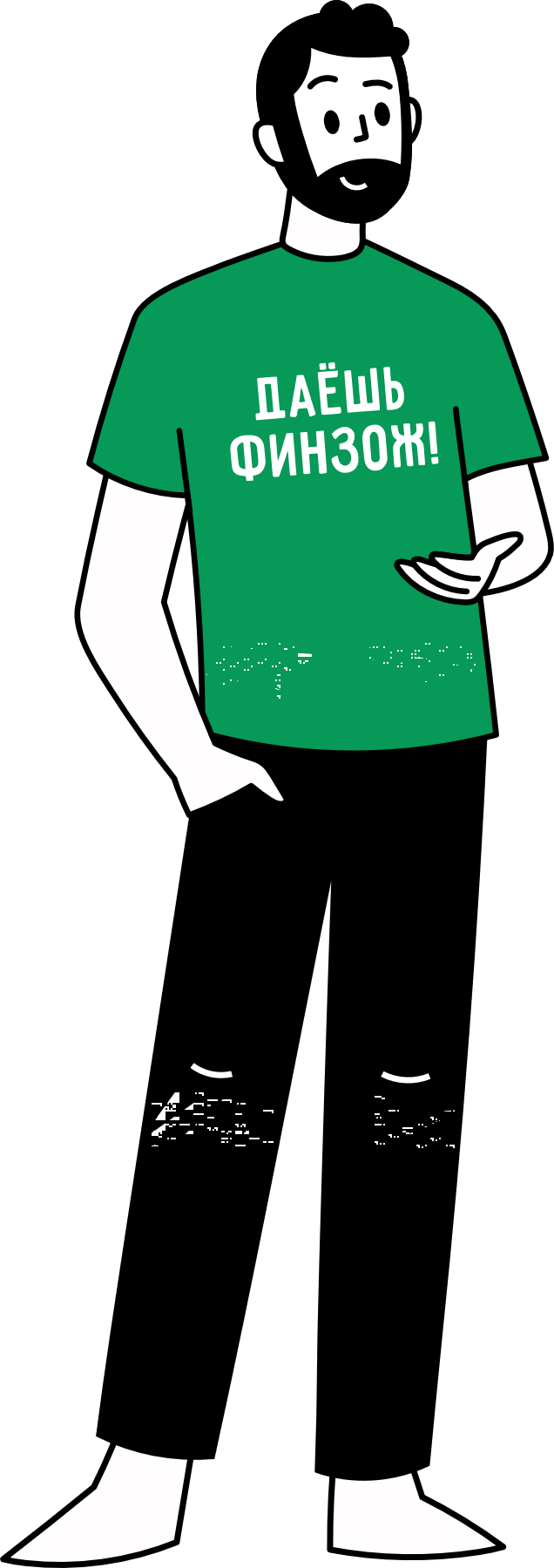 Условия челленджа:
Подпишитесь на аккаунт «Мои финансы»в Вконтакте или Instagram.

Напишите пост или снимите видеооб оптимизации своих трат, разумной экономии или своём способе финансового ЗОЖа для всей семьи.

Поставьте хештег #финзожканикулыи #моифинансы в описании.

Выложите то, что получилось, на своей страничке ВКонтакте, Instagram или Tik-Tok до 12 ноября.
Для того чтобы экономить, не надо отказывать себе во всем. Мы подобрали для вас несколько примеров из повседневной жизни. Если внедрить эти привычки в жизнь, то она действительно улучшится.
Измените своё финансовое поведениена более осознанное, расскажите об этом другим и получите возможность выиграть подарки от Mastercard, один из которых – подарочный сертификат Ozon номиналом 1000 рублей.
1. Разморозьте замороженный морозильник
Обратите внимание на энергоэффективность внутри квартиры. Например, можно регулярно экономить электричество, если следить за холодильником и не давать там нарастать ледяной «шубе». Когда в морозильнике много льда, то холодильник потребляет больше энергии, а вы больше платите. Этот принцип справедлив и для пылесоса: набитый мешок заставляет машину тратить больше энергии на всасывание новой пыли. А, может быть, расскажете всем, как отключили ненужные услуги ЖКХ? Это было бы интересно!
2. Продайте все лишнее
Зачем хранить вещи, которые вы не носитеили не используете и они занимают антресоль? Если онив хорошем состоянии, то их можно продать и выручитьза них деньги. Сфотографируйте их, сделайте описаниеи выставите их на продажу на крупных площадках вроде «Авито» или «Юла» или в сообществах в соцсетях. Полученные деньги потратьте на что-то полезное. Например, отправьте на вклад, инвестиционный счетили на благотворительность!
3. Отвяжите карту!
Если у вас привязаны платежные карты к магазинам, то отвяжите их. Этот маленький шаг поможет не совершать покупки на автомате. Всякий раз, когда приходится вводить данные карты вручную, будет возможность подумать еще раз: нужна или нет эта покупка.
4. Бюджет под контролем
Скачайте приложение, которые помогает контролировать ваши траты. После месяца-двух ведения такой статистики, вы найдете «черные дыры», куда уходят лишние деньги, и это поможет вам пересмотреть ваши расходы.
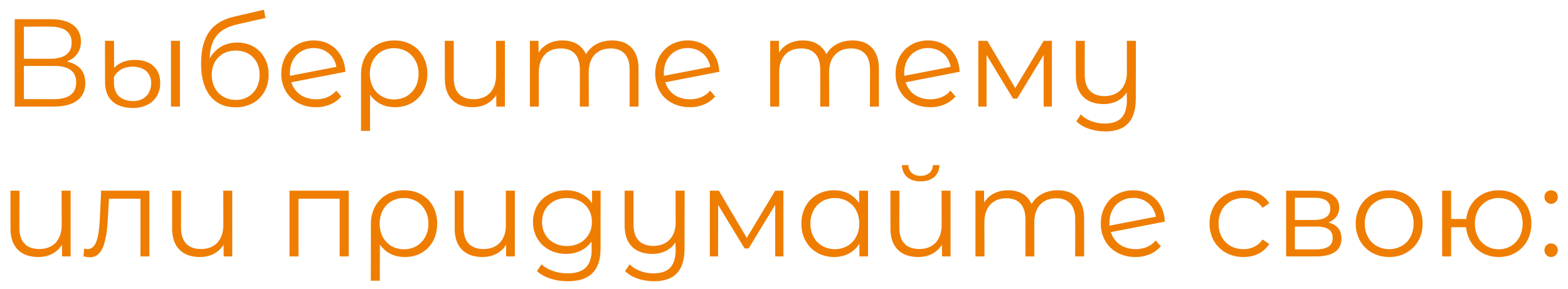